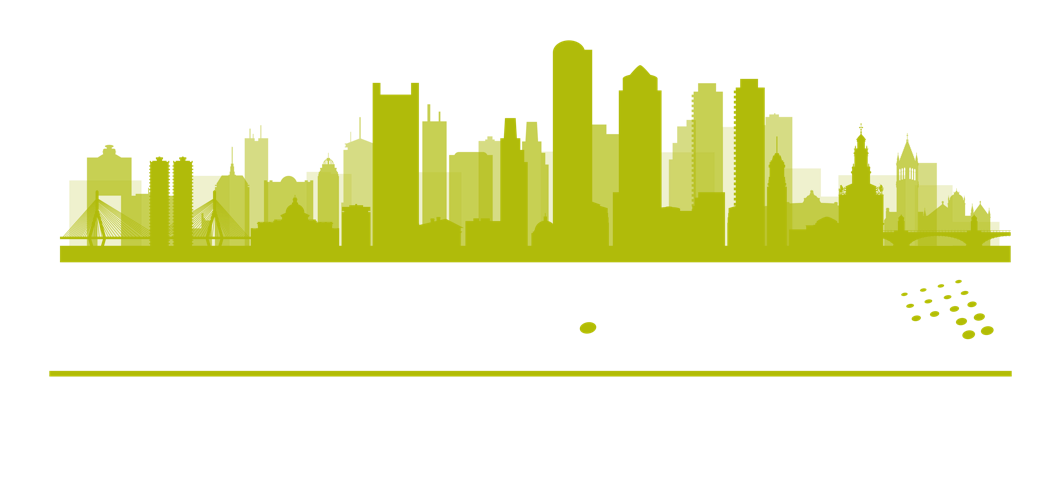 EMP Rewind 2022
Shane Mallen 7/28/2022
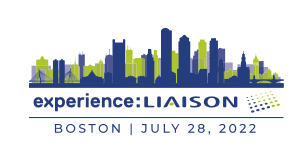 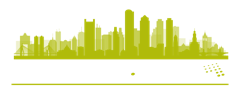 Agenda
Legalities & Security
Engaging Communications 
Exports and Integrations
3
Legalities & Security
Student Impersonation
Users (internal and external) can preview existing test records’ PURLs without having to remember a number of passwords.
Users can assist their student in any action within their PURL.
Track PURL Logins in Groups
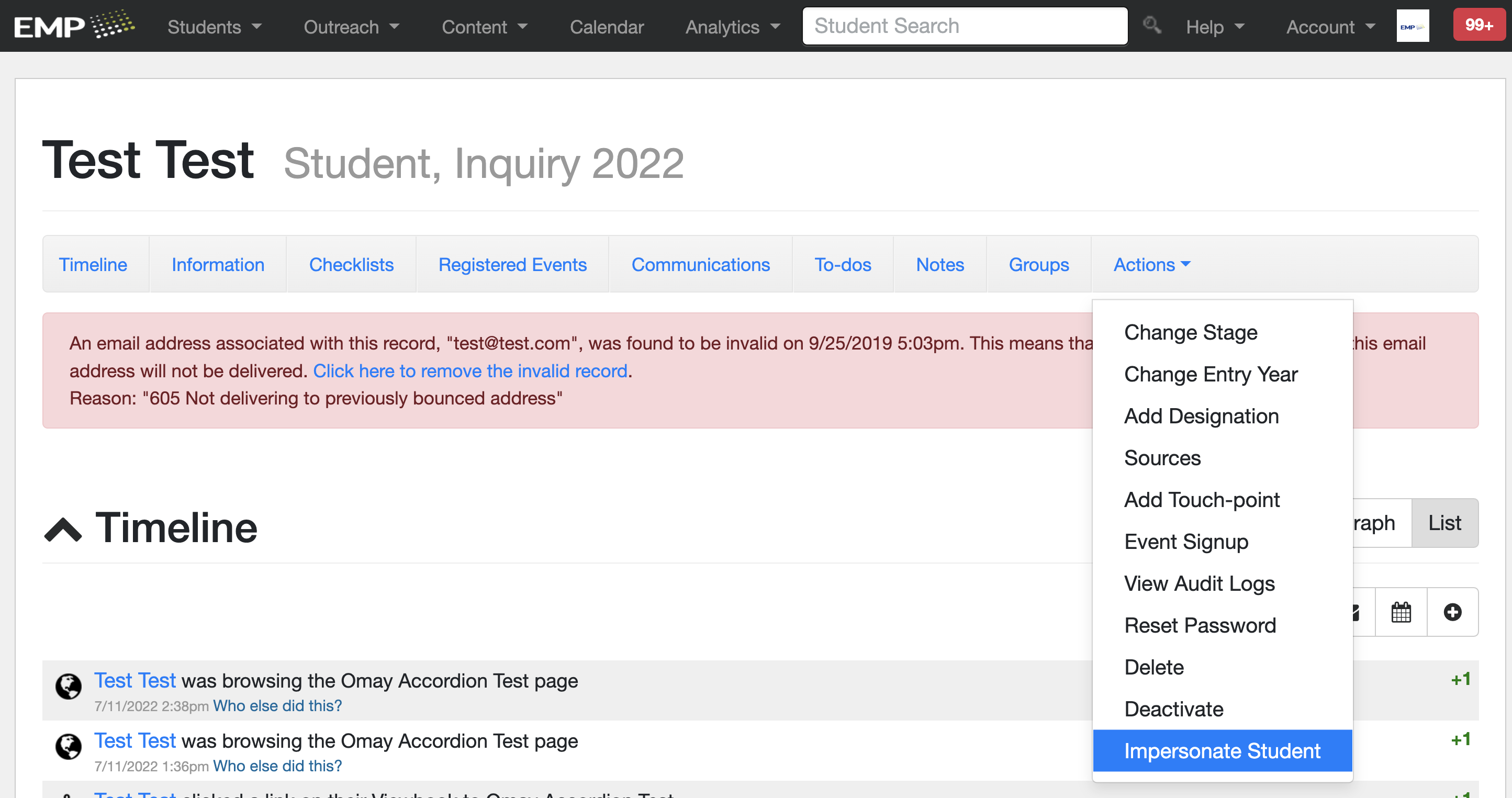 4
[Speaker Notes: Also made updates to ADA compliance and security features]
Engaging Communications
Intelligent Print 
Dynamic trackable QR codes
Drive and track mobile device engagement and conversions from any personalized mail.
Personalized PDFs for International Students
Send International students Viewbooks through e-mail
On-demand Print Blast
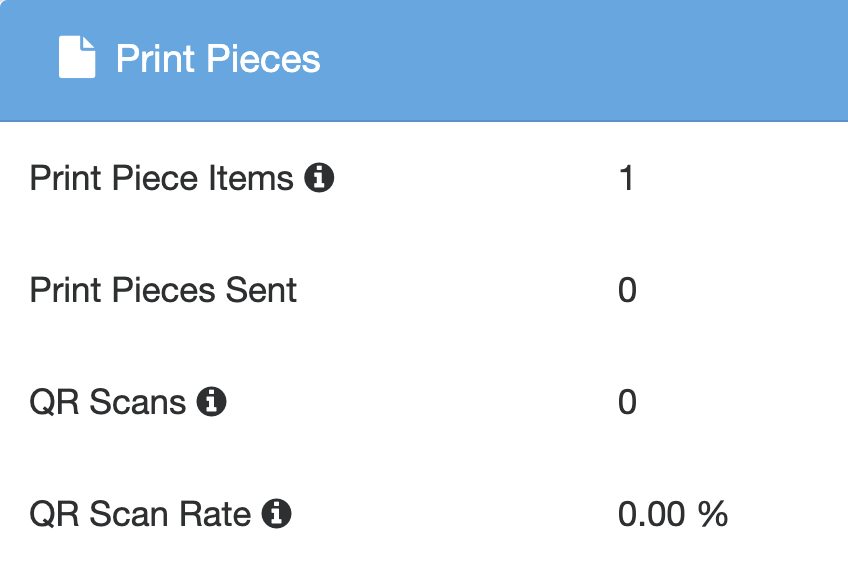 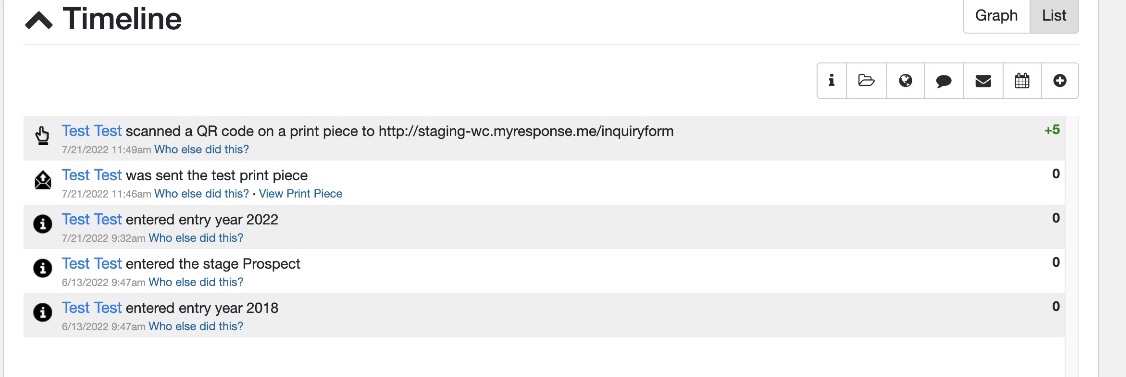 5
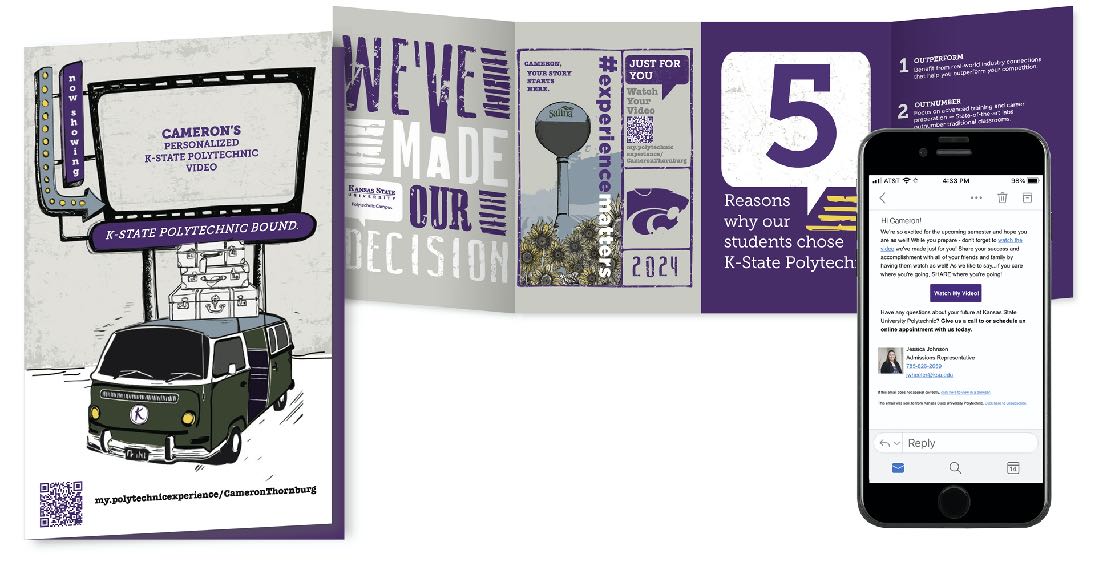 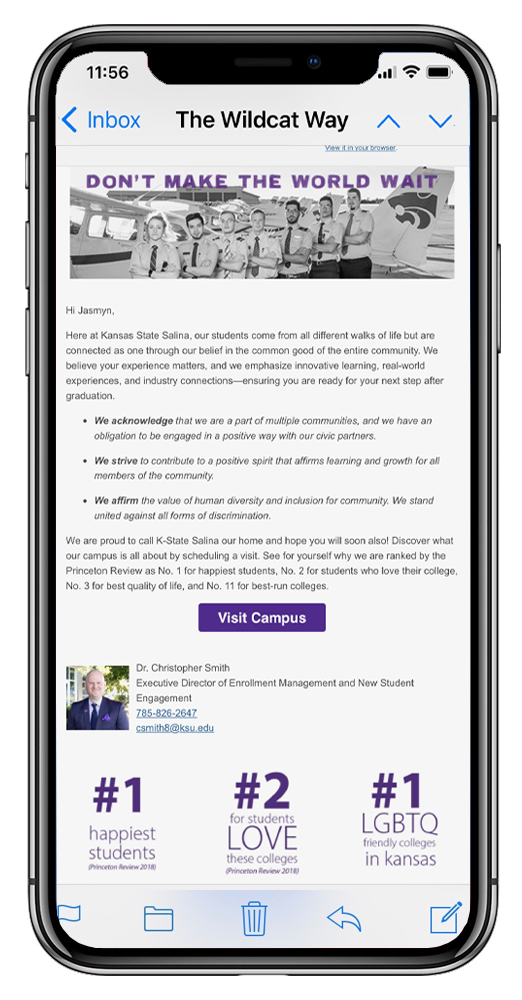 Engaging Communications
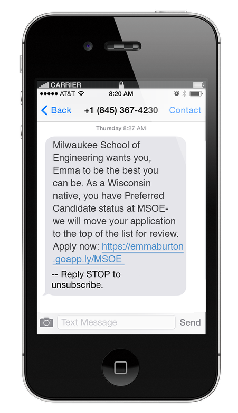 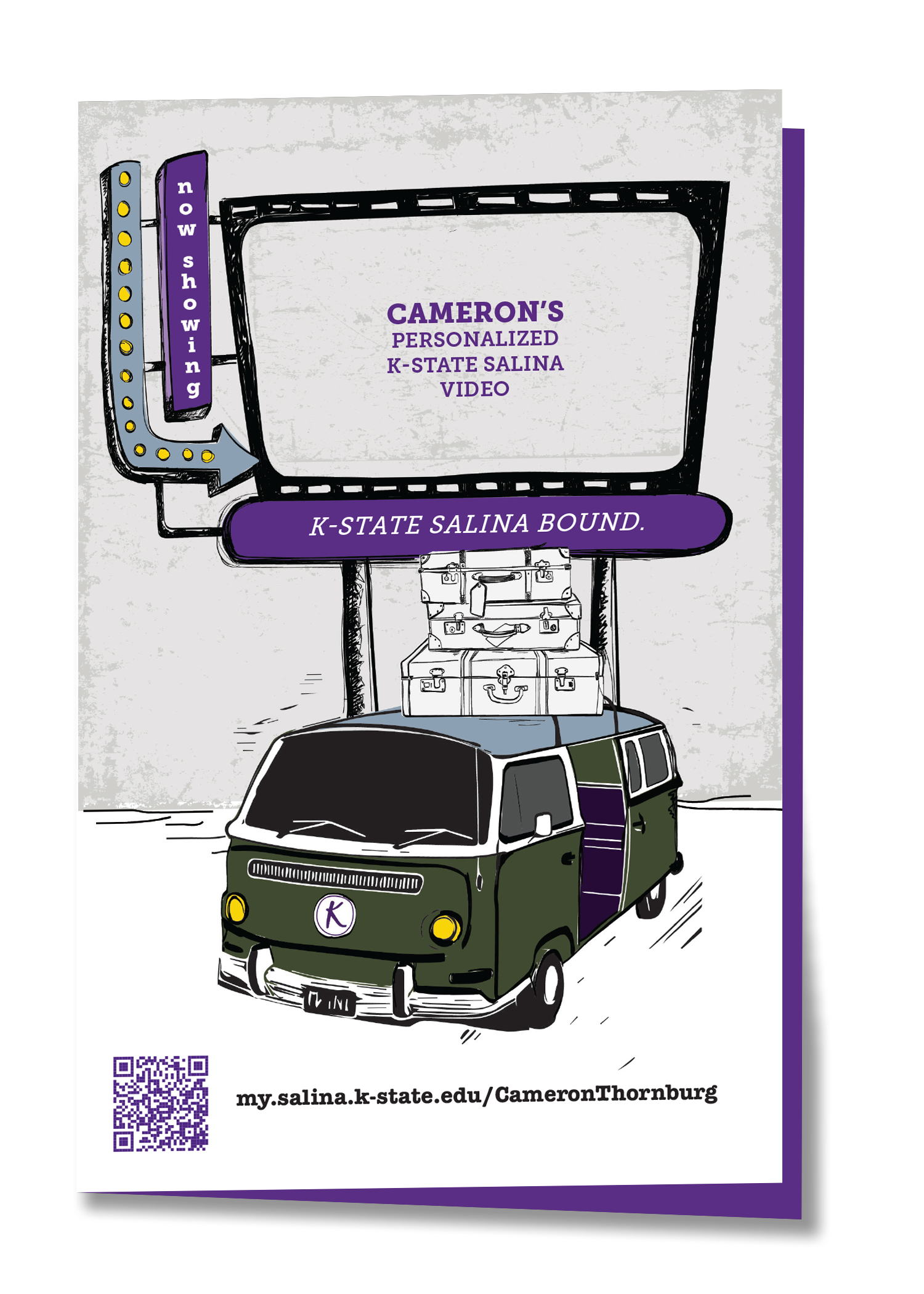 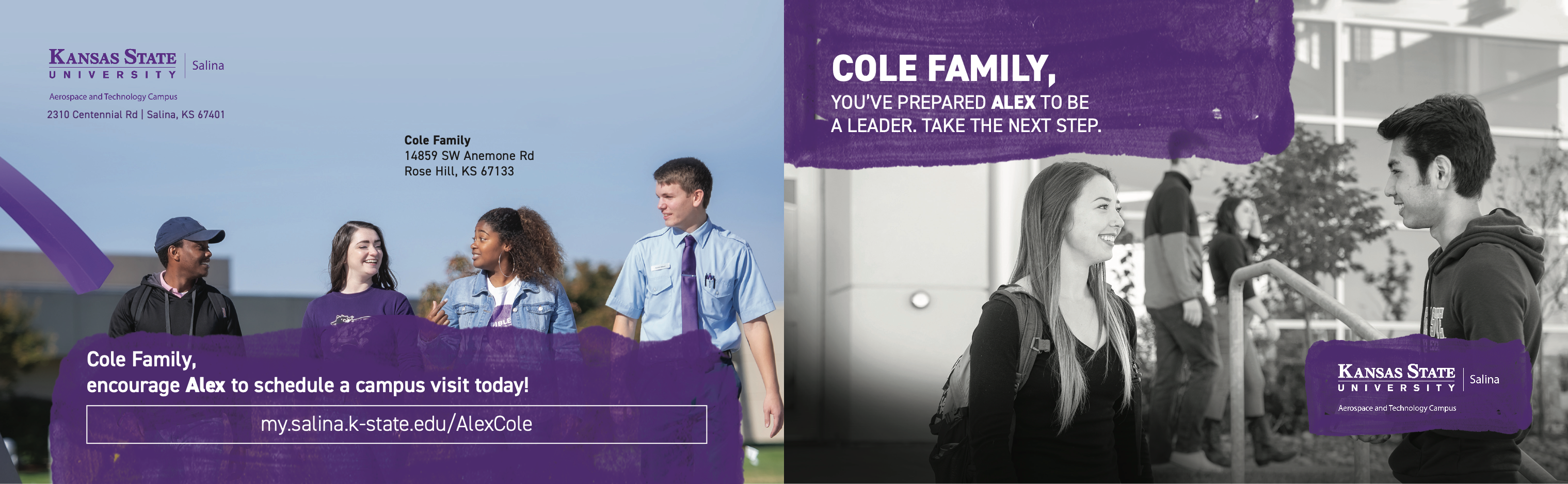 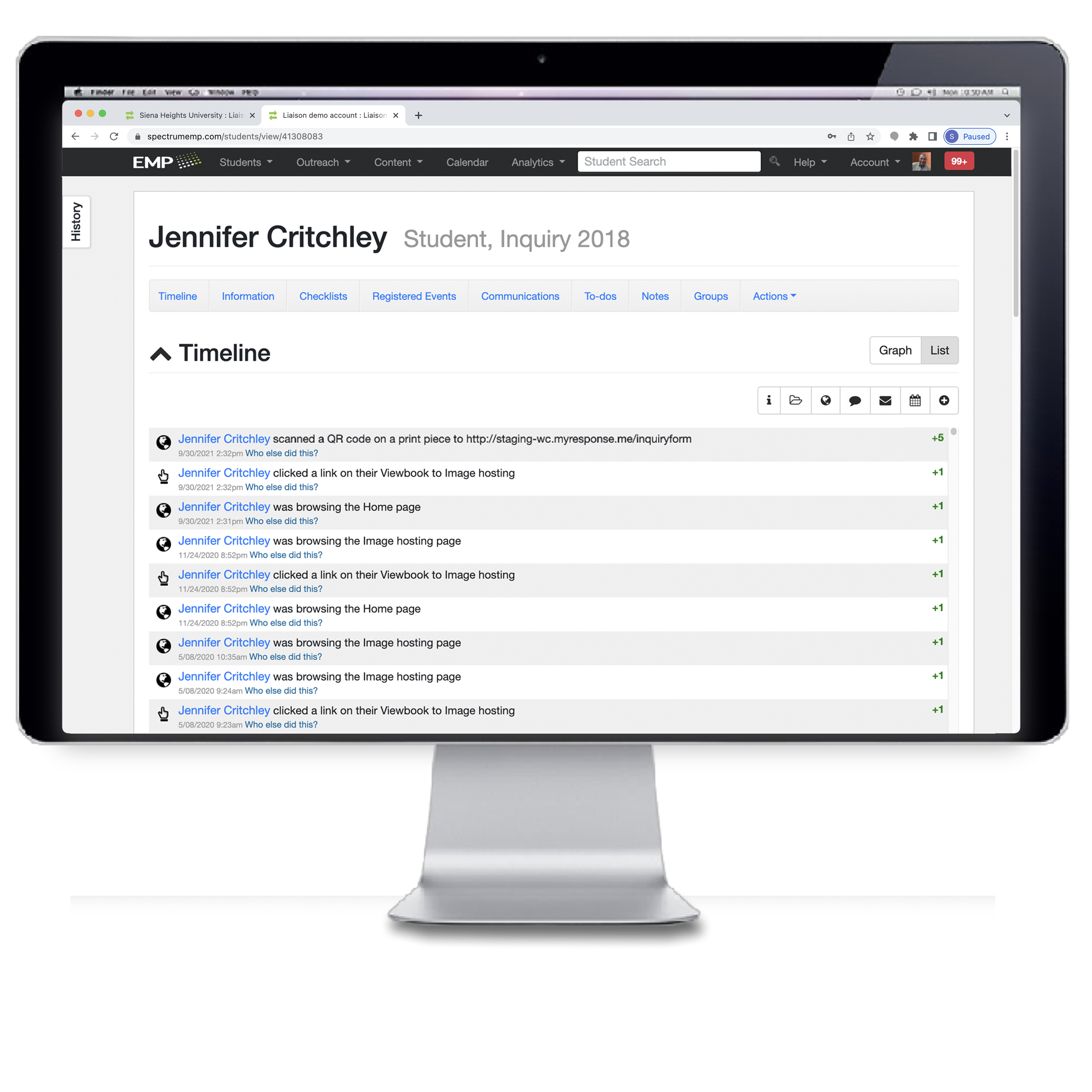 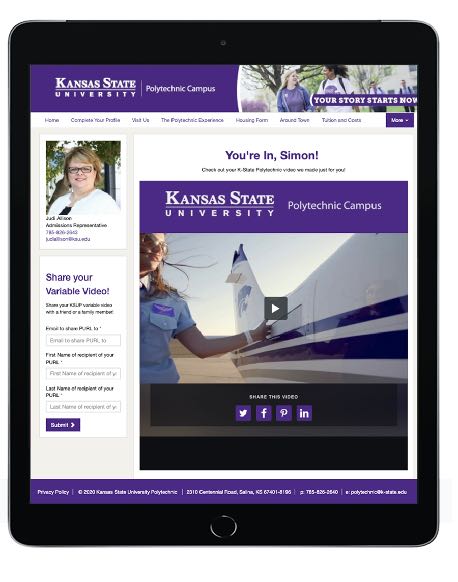 intelligent QR codes
Connect var print to digital
Hyper-personalized
Tracked Interactions 
Interaction can trigger other campaigns
Validates print
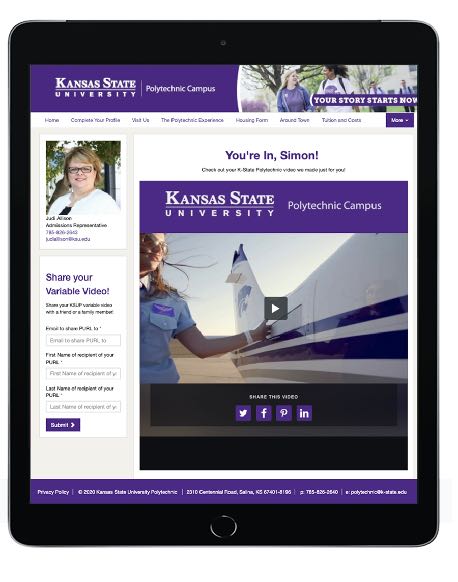 6
Engaging Communications
“Spam Trap” Monitoring 
Search lists are automatically monitored for known “spam traps” or dormant emails,
SMS Conversations 
Using a centralized inbox in their EMP account, clients can read and reply to all SMS messages with their students inside EMP.
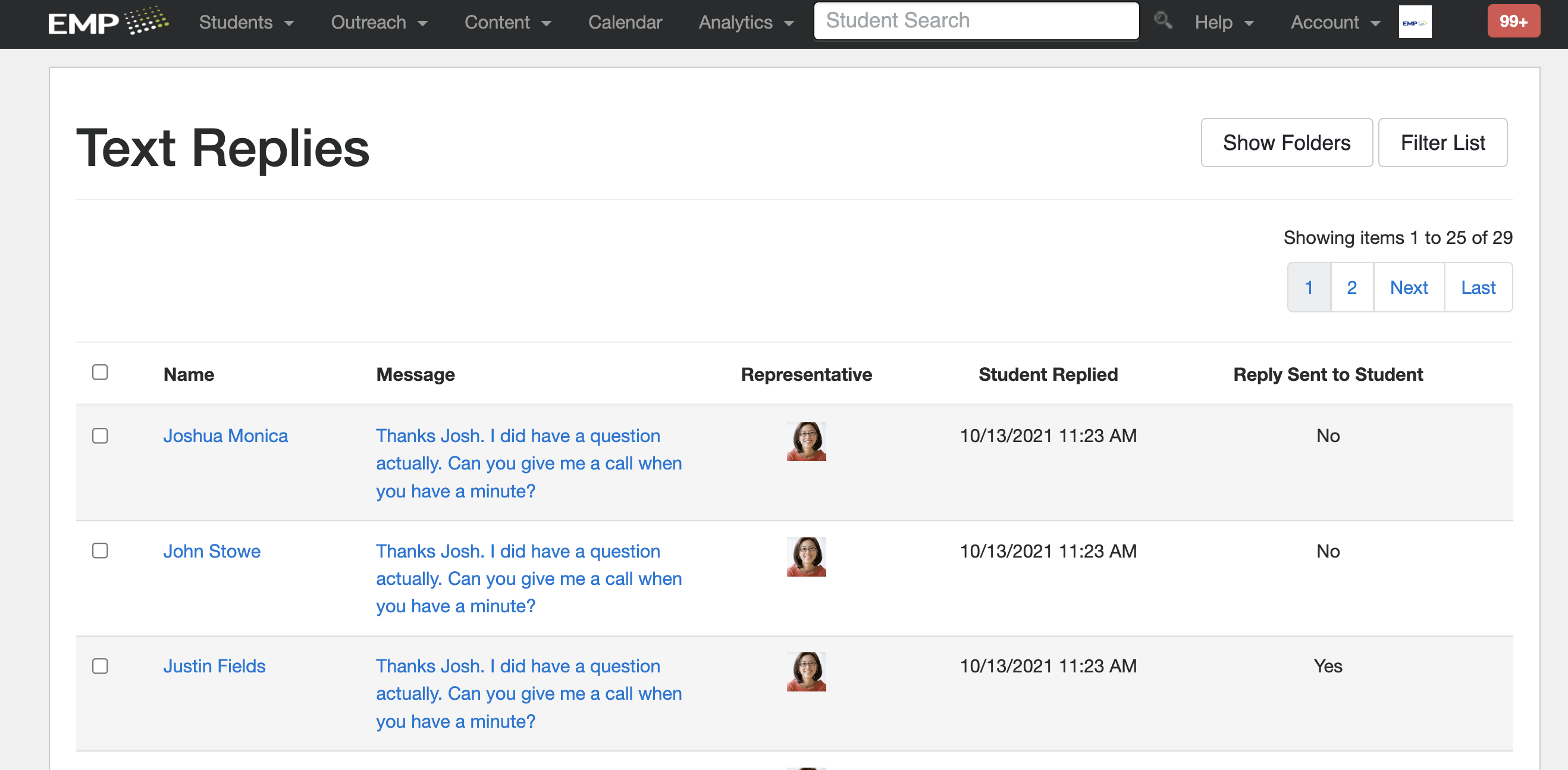 7
[Speaker Notes: Spam Trap- Increasing inbox placement, engagement, and reputation.
On demand print blast- Previously, this process would take 24+ hours to get print pieces out the door.]
Exports and Integrations
Auto-export every campaign interaction
This feature exports selected students’ interaction history with the system.
Auto-populate field options in Imports
EMP can now auto-populates options for fields when importing files
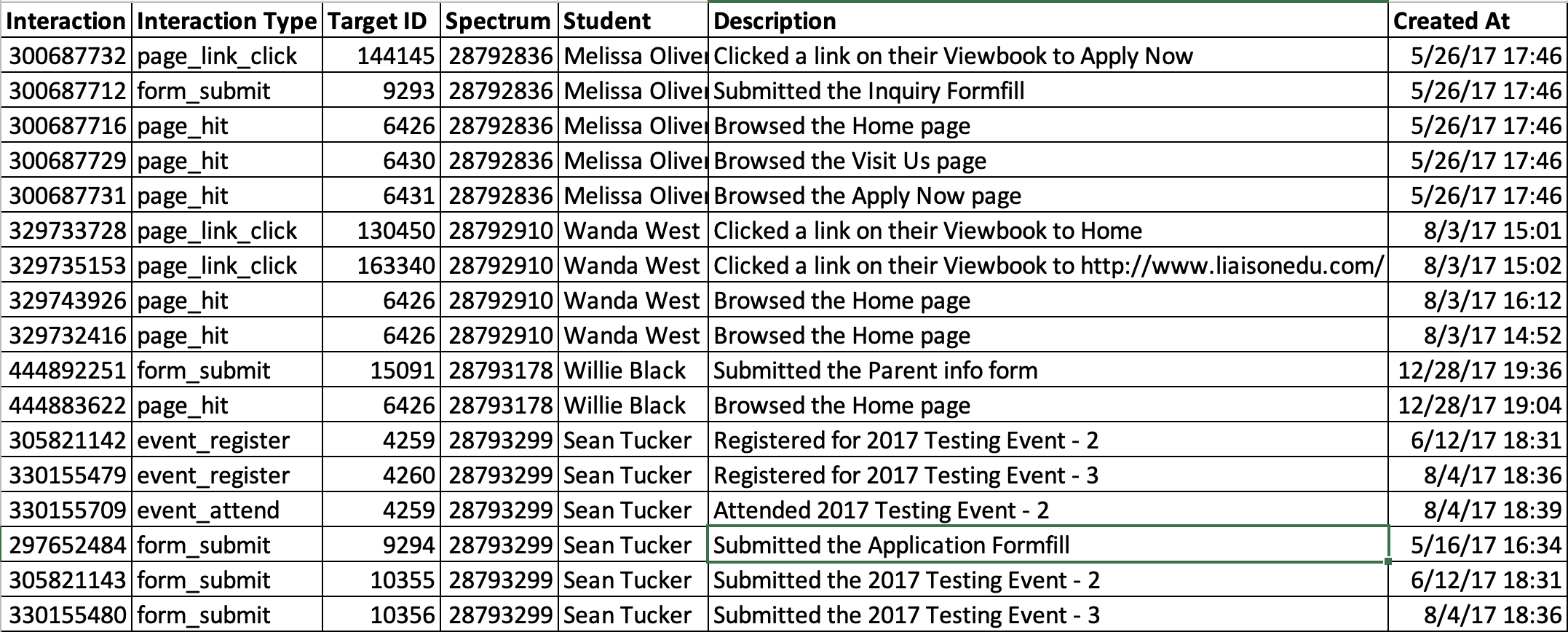 8
[Speaker Notes: Students interact with our system in many ways: email opens, email link clicks, PURL page visits, QR code scans, etc.]
Exports and Integrations
TargetX Recruit 
TargetX Insights 
Othot
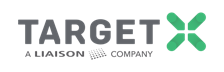 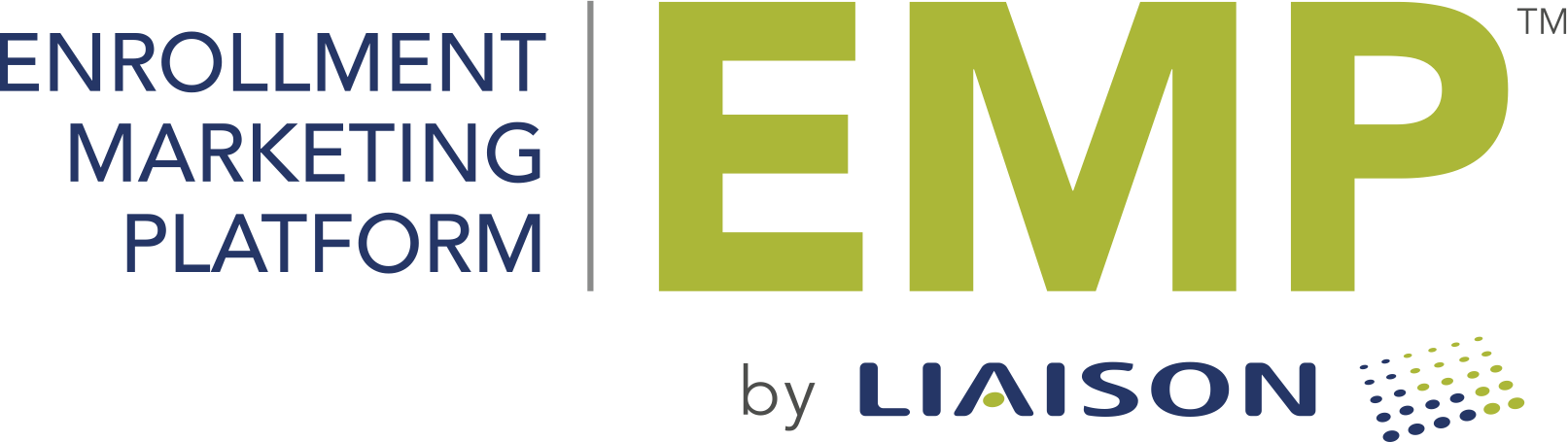 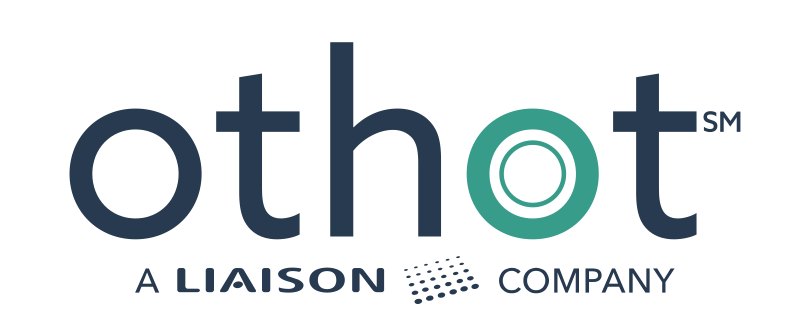 Insights
9
Q & A
Thank You
Shane Mallen
Liaison
shane.Mallen@liaisonedu.com